La programmation orientée objet
Université de Bouira, Programmation Orientée Objet, 2018, Djamal BENNOUAR
1
Le concept de Message 
en orienté objet
Université de Bouira, Programmation Orientée Objet, 2018, Djamal BENNOUAR
2
Envoyer un message veut dire 
demander l’exécution d’une méthode d’objet sur un objet
demander l’exécution d’une méthode de classe sur une classe
un message correspond  à 
la demande d’exécution d’une  méthode
Envoyer un message m à un objet x (ou une classe X)
équivaut à 
demander à x l’exécution de la méthode m
Université de Bouira, Programmation Orientée Objet, 2018, Djamal BENNOUAR
3
Exemple 1 d’envoi de message en Java
Université de Bouira, Programmation Orientée Objet, 2018, Djamal BENNOUAR
4
Exemple d’envoi de message en Java
Velo
Main
package poo_seance_06
class Velo {
    String numSerie, couleur;
    int nbRoues;
    float hauteur;
    void demarre(){};
    void arrete(){};
    void tourne(){};
}
 public class Main{
    public static void main(String[] args){
    	Velo velo1= new Velo();
    	Velo velo2= new Velo();
        
    	velo1.demarre();
    	velo2.demarre();
    	velo1.tourne();
    	velo2.arrete();
    }
}
numSerie: String
nbRoues: int
couleur: String
hauteur:float
+main(arg:String[]):void
demarre():void
arrete() :void
tourne(): void
Université de Bouira, Programmation Orientée Objet, 2018, Djamal BENNOUAR
5
Exemple 2 d’envoi de message en Java
Soit 3 classes: X, Y et Main
Université de Bouira, Programmation Orientée Objet, 2018, Djamal BENNOUAR
6
Exemple: La classe X
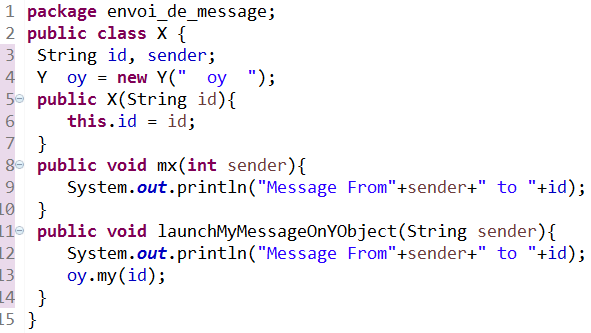 Université de Bouira, Programmation Orientée Objet, 2018, Djamal BENNOUAR
7
Exemple: La classe Y
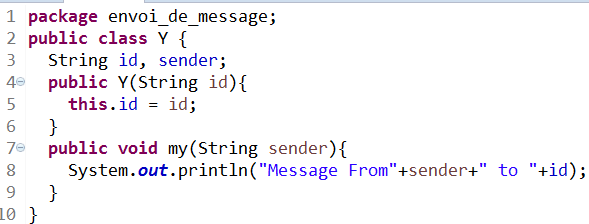 Université de Bouira, Programmation Orientée Objet, 2018, Djamal BENNOUAR
8
Exemple: La classe Main
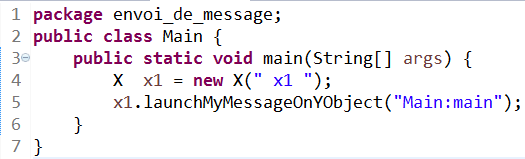 Résultat de l’exécution: java Main
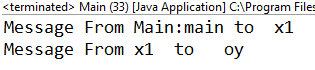 Université de Bouira, Programmation Orientée Objet, 2018, Djamal BENNOUAR
9
REMARQUE IMPORTANTE
Pour qu’une méthode m1 d’un  objet  o1 puisse envoyer un message m2 à un objet o2, il faut que la méthode m1 dispose de (elle doit connaitre) la référence  l’objet o2
La référence de l’objet o2 peut être :
Un  attribut de l’objet o1: la référence à o2 représente une sorte de liaison permanente entre o1 et o2 (o1 et o2 forment une sorte de réseau d’objet)
Un paramètre de la méthode m1: Dans ce cas la référence à o2 représente une sorte de liaison temporaire entre o1 et o2
Université de Bouira, Programmation Orientée Objet, 2018, Djamal BENNOUAR
10